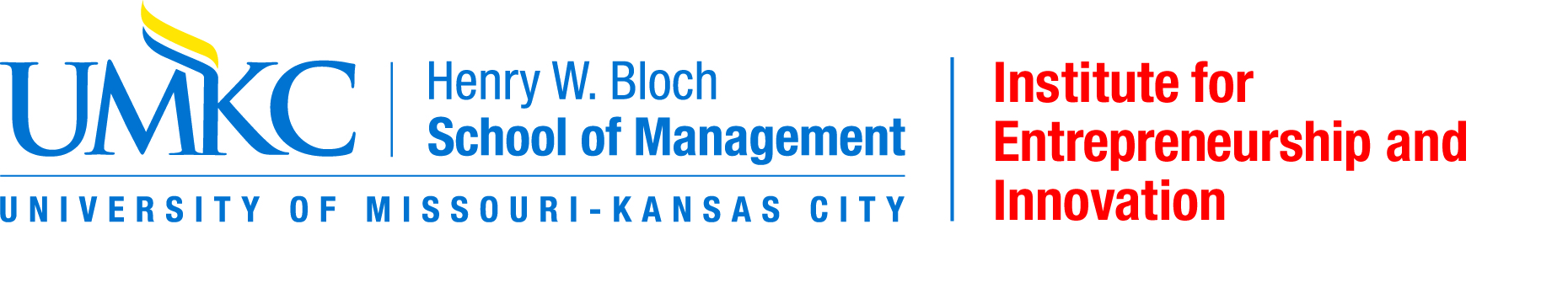 MBA Entrepreneurship ProgramHenry W. Bloch School of ManagementUniversity of Missouri-Kansas City
USASBE National Model MBA Program Finalist Session
2012 USASBE Conference
January 13, 2012
Aligned Mission, Common Vision
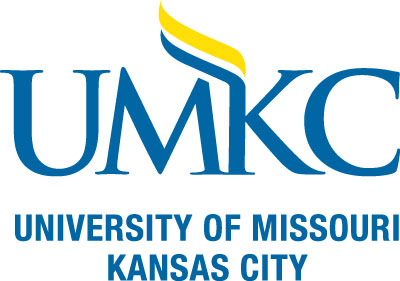 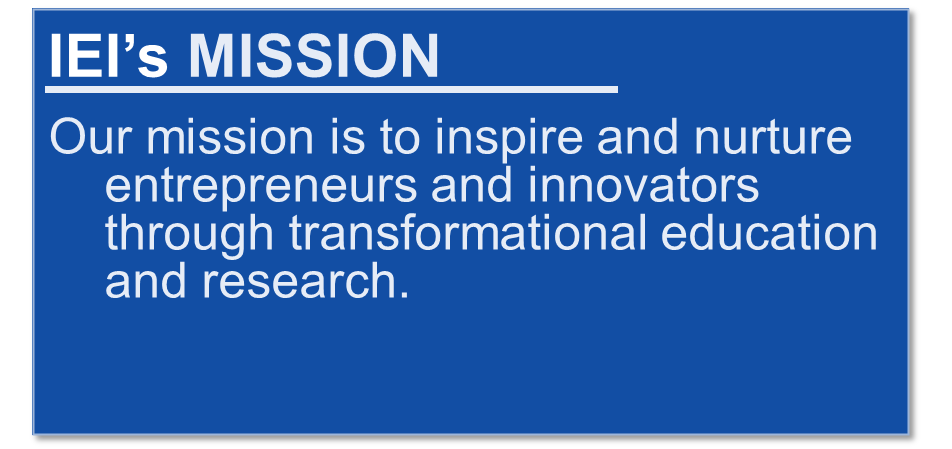 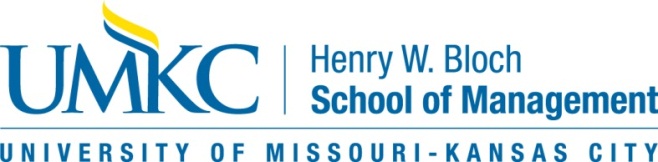 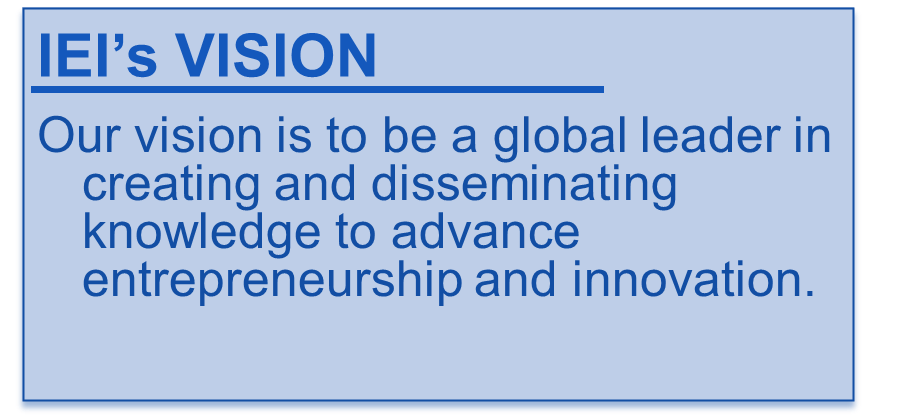 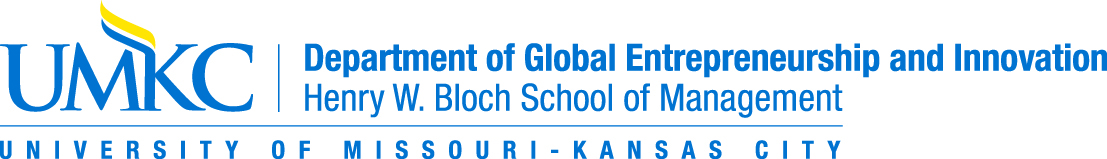 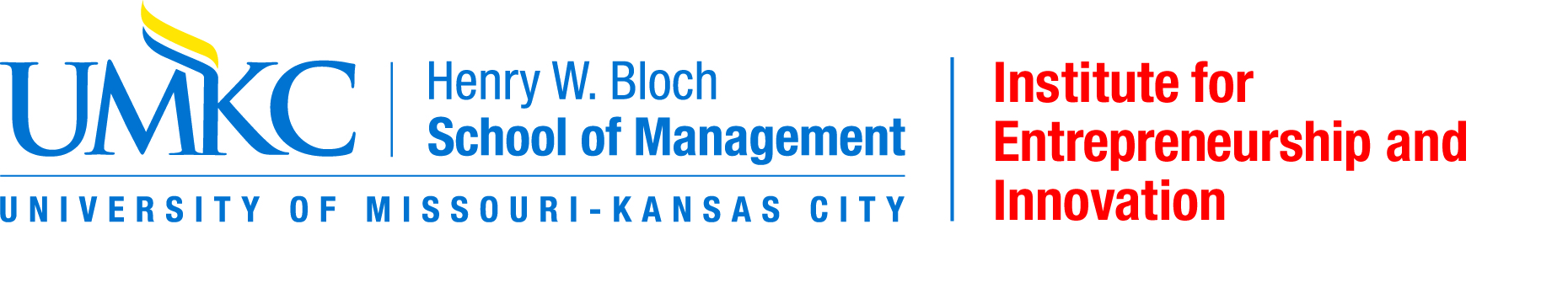 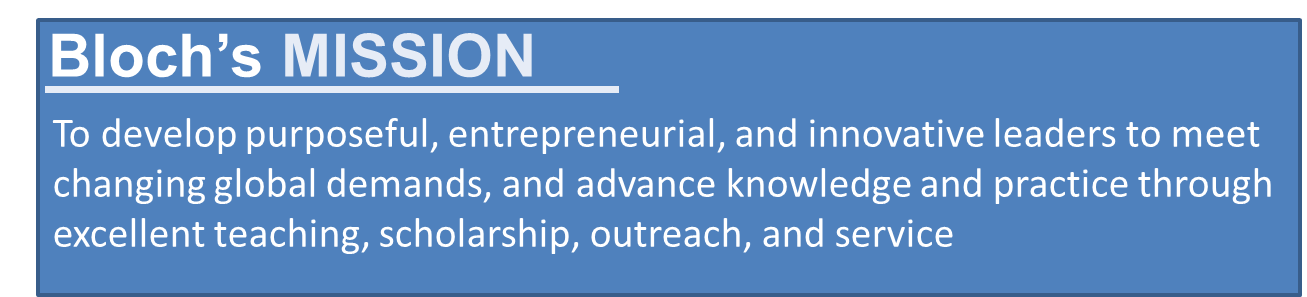 Kansas City: A rich entrepreneurial tradition
Legacy…
…Foundation…
…and Future
Kemper
Hall
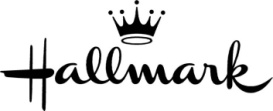 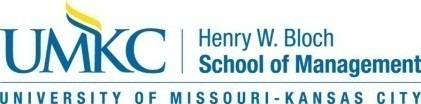 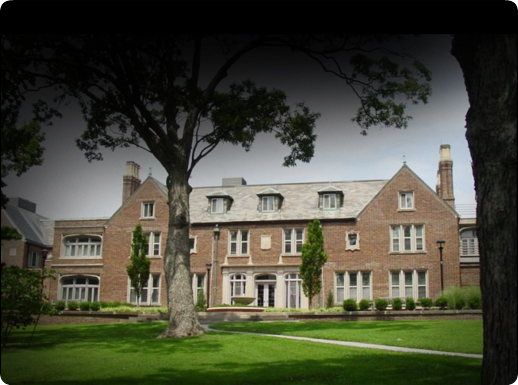 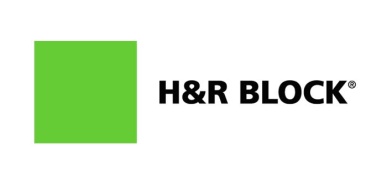 Bloch
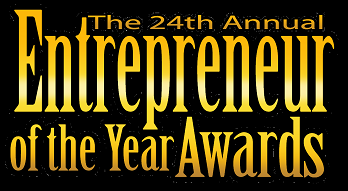 Stowers
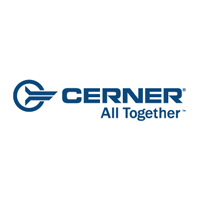 Illig
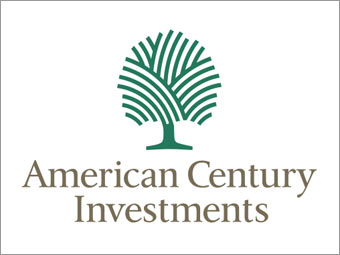 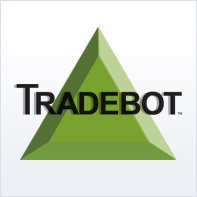 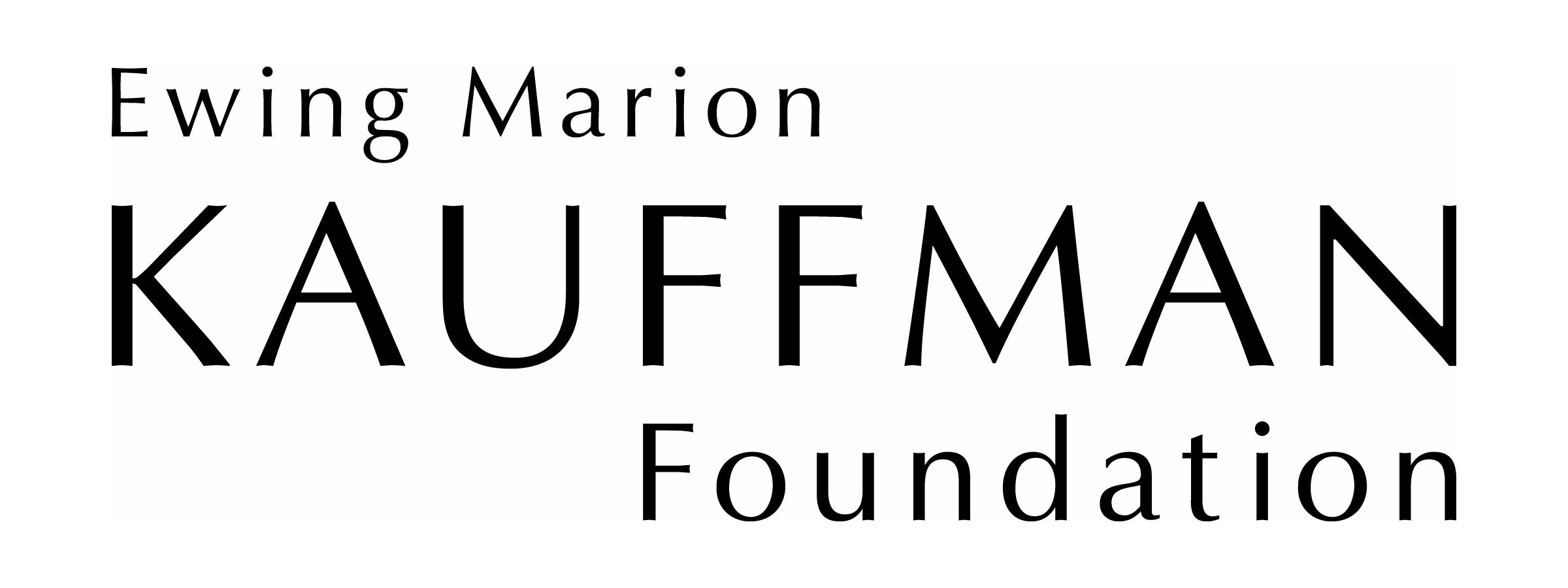 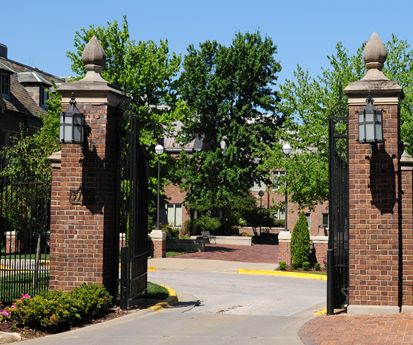 Cummings
Berry
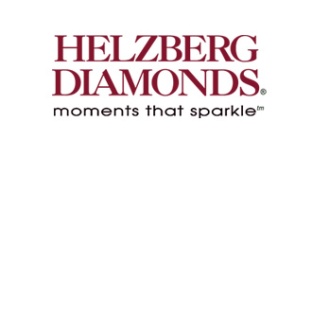 Burrell
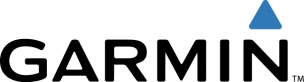 Kao
Helzberg
Nelson
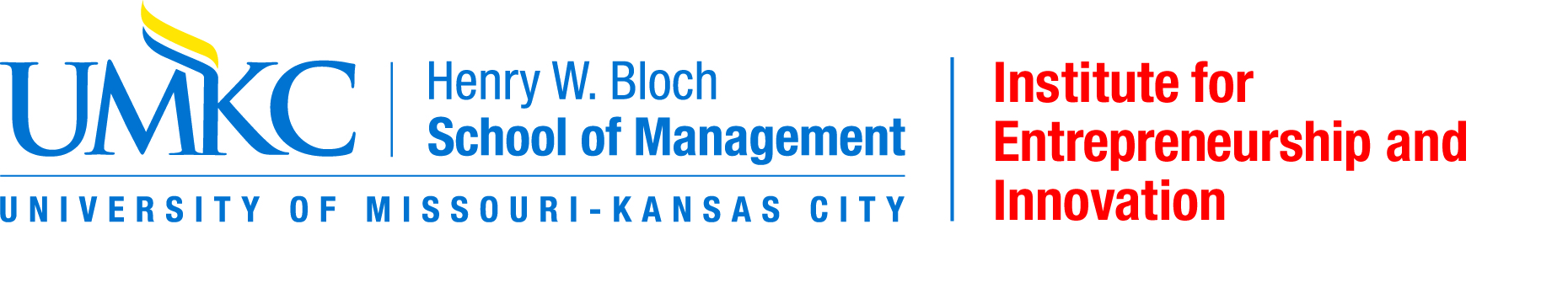 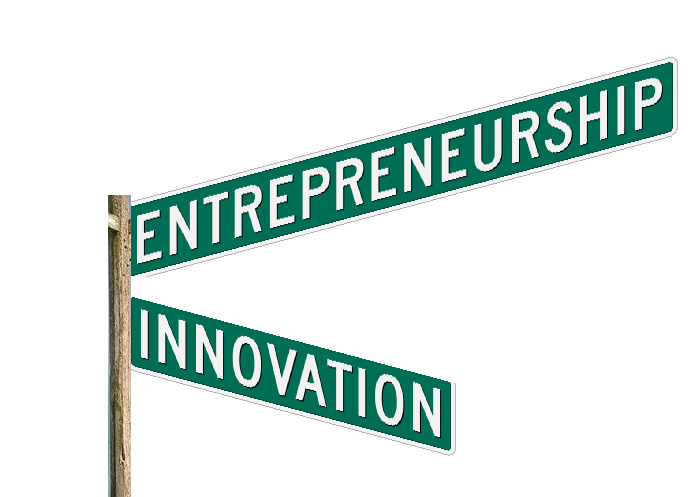 A special place for entrepreneurship
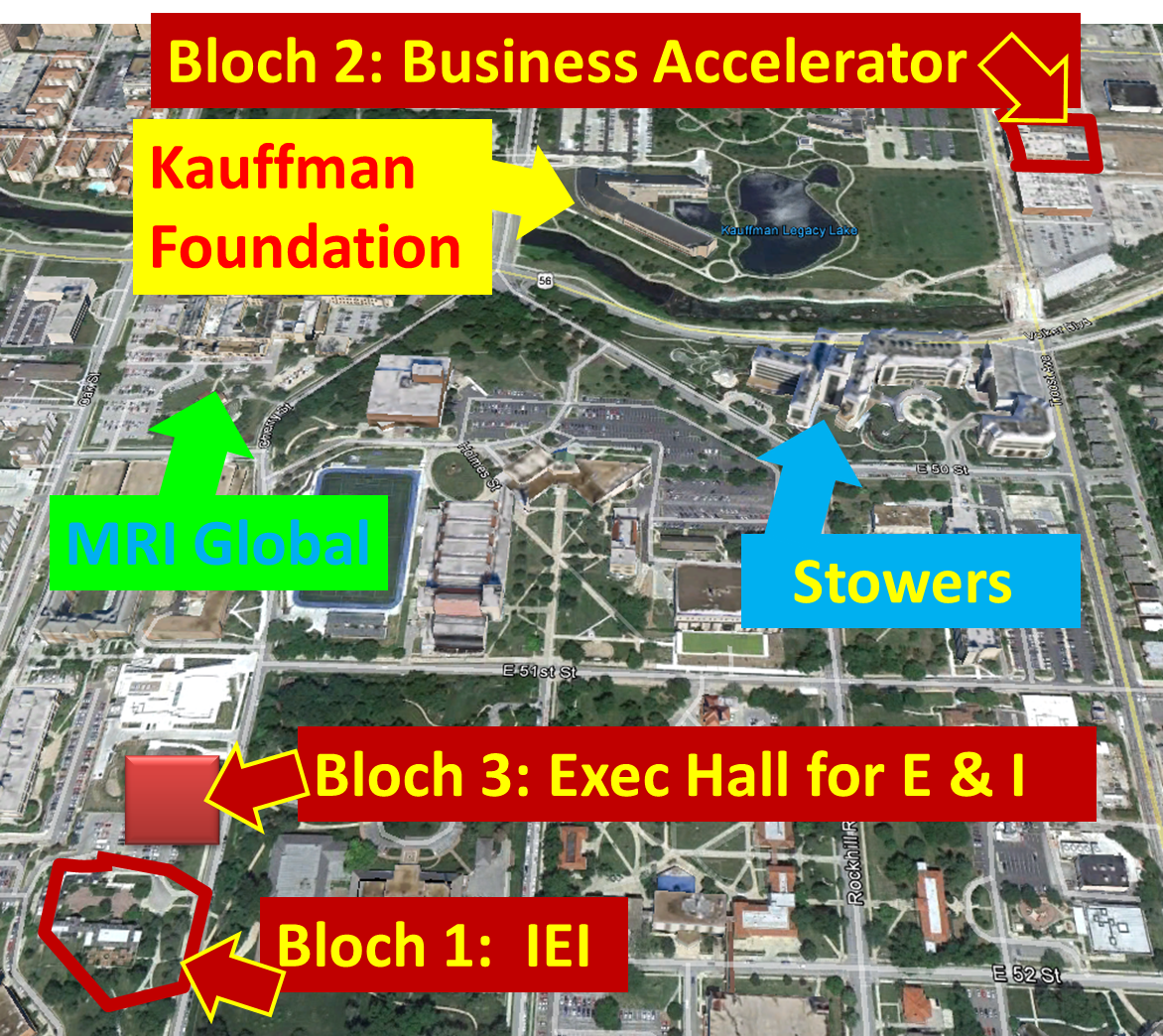 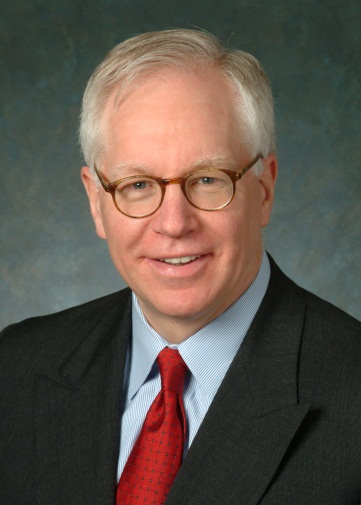 “[W]ith the Kauffman Center here, with the Stowers Institute and MRI Global across the street, and The Bloch School just two blocks up the hill, this is probably the most entrepreneurial corner in the world.” –Kauffman Foundation President Carl Schramm, 11/5/2011
MBA Program ElementsCurriculum and Ecosystem
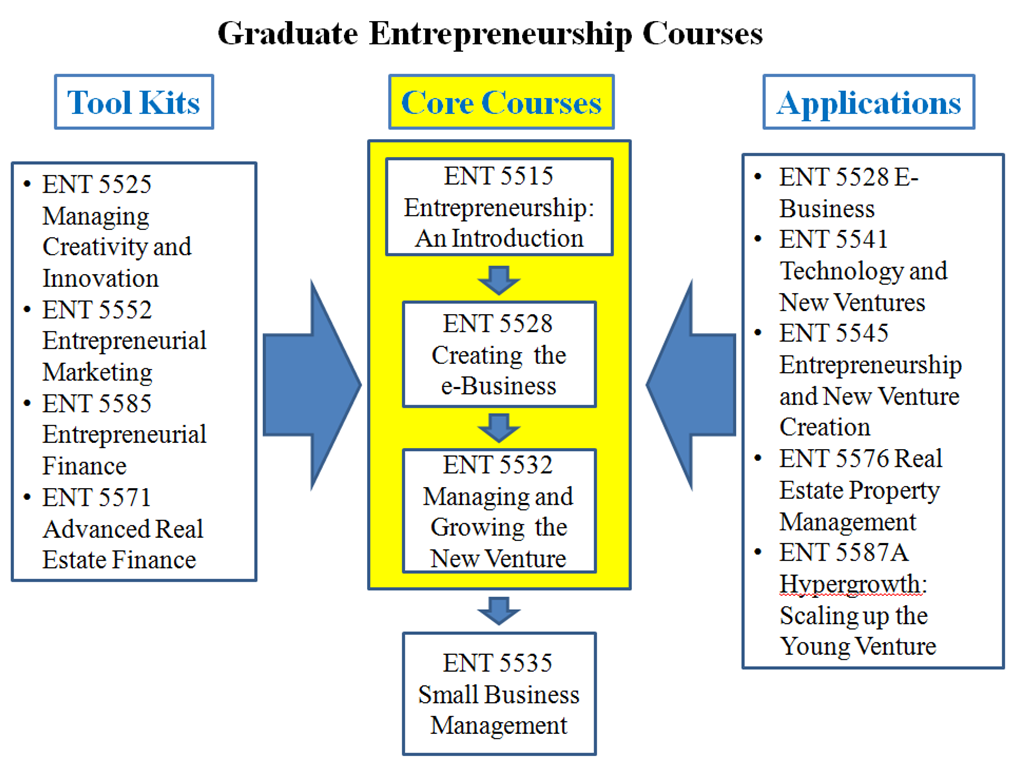 Entrepreneurial Ecosystem
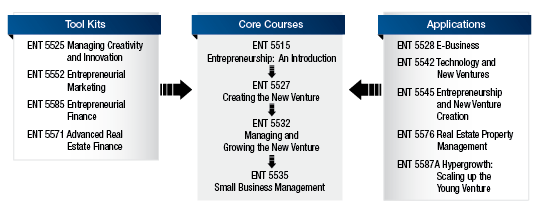 Resource workshops
Entrepreneurs-in-Residence 
Formal mentoring program 
Entrepreneurship Scholars 
Student-run clubs
Regnier Family Foundations Venture Creation Challenge
Student venture accelerator
Venture seed fund
Capital Access Network
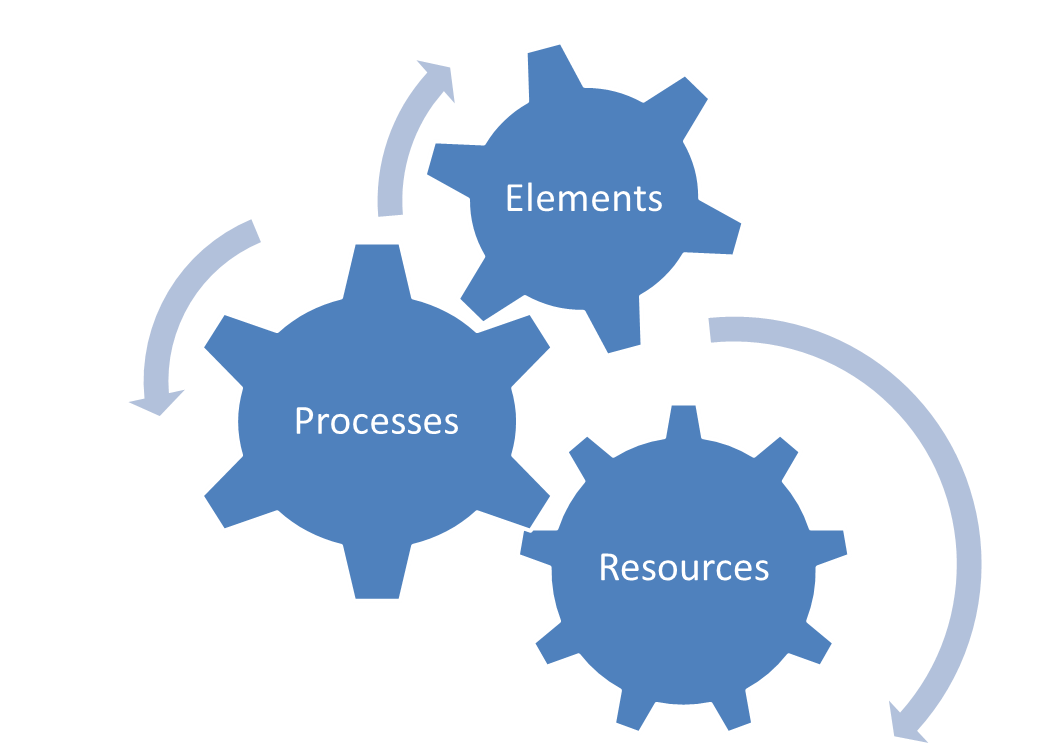 Depth of Support
Impact
Transferability
Innovation
Quality
Comprehensiveness
Sustainability
Innovation
Course sequencing
Support ecosystem
Entrepreneurship and New Venture Creation—CE 311, ENT 5545, LAW 8757N
Entrepreneurship Scholars
How the E-Scholar Program Works
Pre-Application:
Idea Generation
Workshops
Phase 1:
Feasibility Analysis
Competitor Analysis
Customer Analysis
Value Analysis
Simple Financials
Revised Idea Summary
Phase 2:
Planning 
Marketing Plan
Operations Plan
Financial Statements
Legal Issues
Complete Business plan
Application:
Idea Summary:
Problem
Size
Solution
Competitors
Differentiation
Pricing Strategy
Fit
Strengths/ Weaknesses
Phase 4: 
Implementation
Depth of Support
Impact
Transferability
Quality
Innovation
Comprehensiveness
Sustainability
Quality
Faculty Achievement
Program  Recognition
Successful entrepreneurs 
Mentors commit a minimum of ten hours each month to coaching our students
60 CEOs and Founders   1:1 student teacher
Community Support
Recognition:  Peer institutions, academic colleagues
JPIM:  “World’s No. 1 Innovation 
Management University”
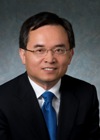 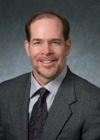 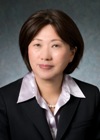 JPIM:  “World’s No. 1, No. 4, and 
No. 50 Innovation Management Scholars”
The Princeton Review:  “Undergraduate and MBA programs ranked in the Top 25”
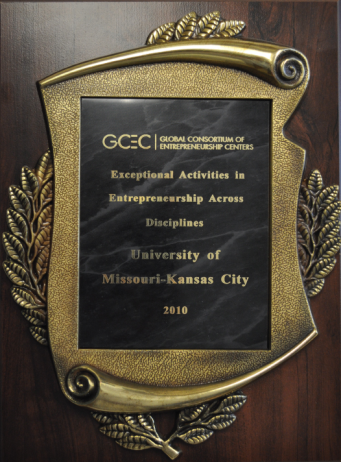 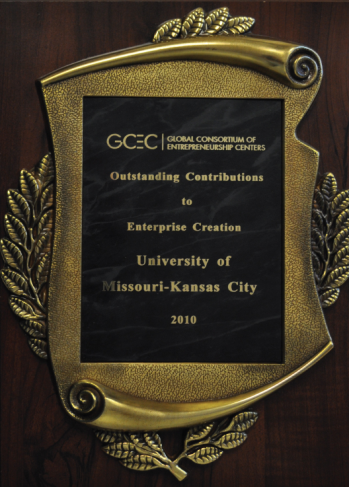 GCEC:  Exceptional Activities in 
Entrepreneurship Across Disciplines
GCEC:  Outstanding 
Contributions to Enterprise Creation
Faculty and Entrepreneurs in Residence
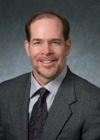 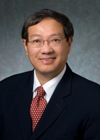 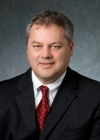 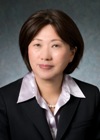 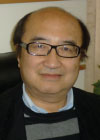 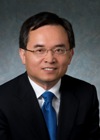 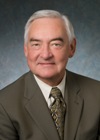 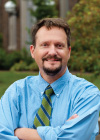 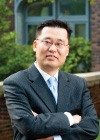 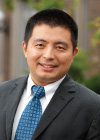 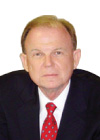 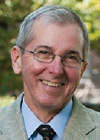 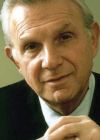 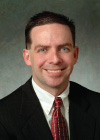 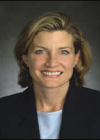 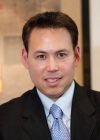 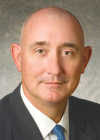 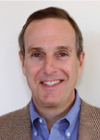 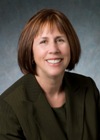 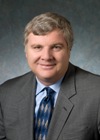 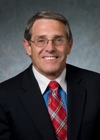 Depth of Support
Impact
Transferability
Comprehensiveness
Quality
Innovation
Sustainability
Comprehensiveness
Core curriculum + Tool kits and Applications
Cross-disciplinary curriculum integrated with other schools 
Support ecosystem:  Mentor programs, network, legal clinic, workshops, Regnier Family Foundations/Bank of Blue Valley Venture Creation Challenge
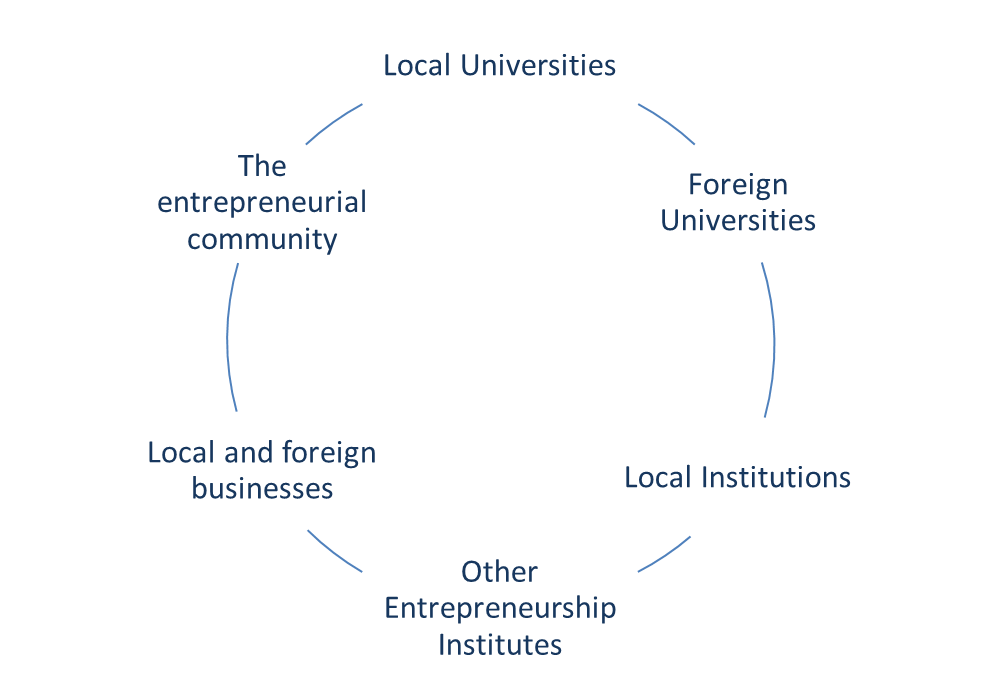 Cross-Border 
Collaboration
Cross-Campus Entrepreneurship Education
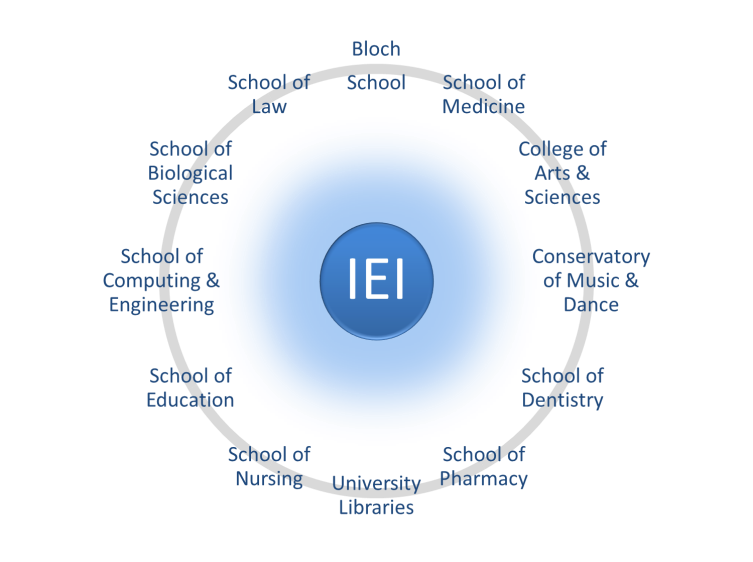 Depth of Support
Impact
Transferability
Sustainability
Comprehensiveness
Quality
Innovation
Sustainability
Entrepreneurial focus at all university levels, President to Chancellor to Dean to Director
Permanent, dedicated department
Permanent university financial commitment
Henry W. Bloch Executive Hall for Entrepreneurship and Innovation
Part of Kansas City’s “Big 5” Initiative
Depth of Support
Transferability
Impact
Sustainability
Comprehensiveness
Quality
Innovation
Transferability
Start small and bootstrap—use volunteers and in-king support
Plan—develop a complete business plan with set initiatives
Strategic focus, on goals and on metrics
Get the business community excited about results
Cross-campus champions in other schools
Modular, yet integrated program components—anyone can adapt and use
Heavy documentation to enable replicability
Transferability
Depth of Support
Impact
Sustainability
Comprehensiveness
Quality
Innovation
Depth of Support
Scholarships, angels, and investment fund
Mentors from 26 business and technical functions, 22 major industry groups
Institute Teaching Fellows, Mentors in Residence
Entrepreneurship Legal Clinic
Support and money come as a result of achievement
Transferability
Impact
Depth of Support
Sustainability
Comprehensiveness
Quality
Innovation
Impact
On business education
On the disciplines of entrepreneurship and innovation management
On the regional economy
On students’ lives
On mentors
On donors
On university health and morale
On community pride
StudentVentures
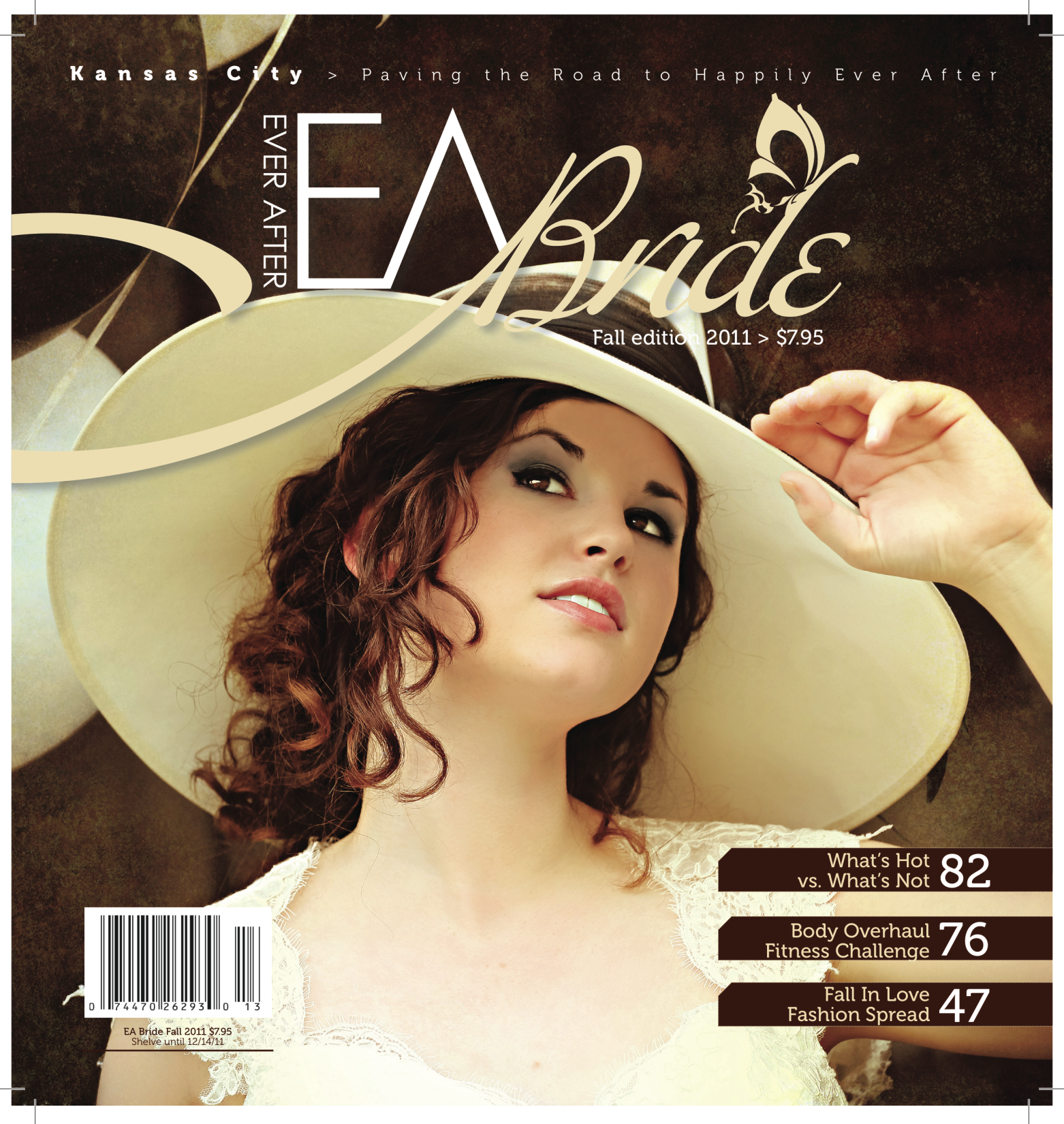 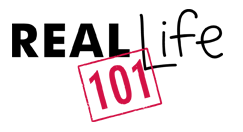 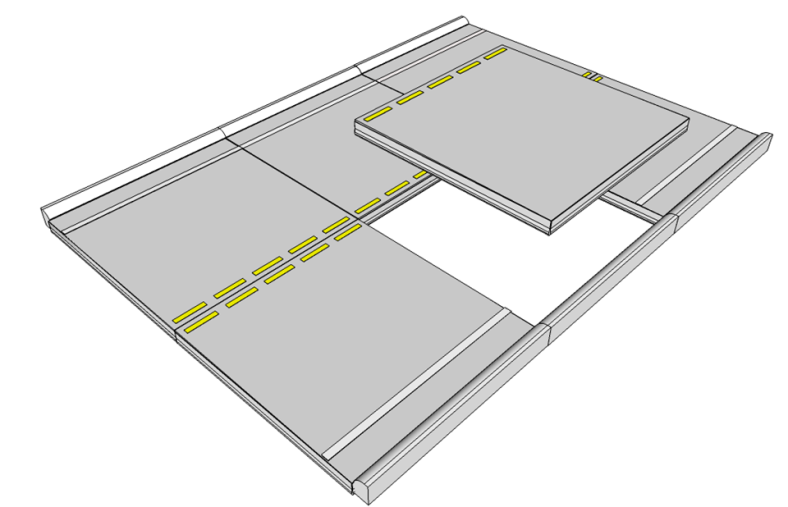 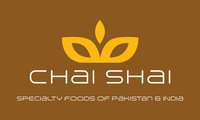 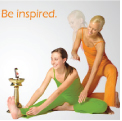 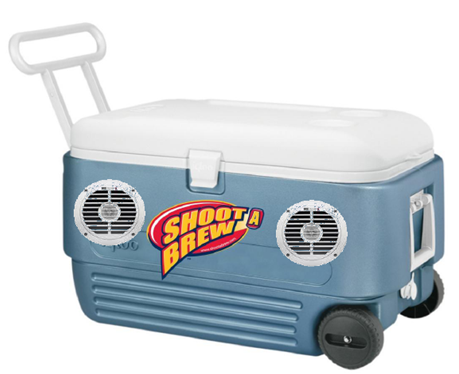 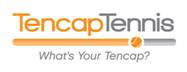 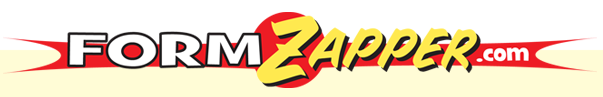 Transferability
Impact
Depth of Support
Sustainability
Comprehensiveness
Quality
Innovation
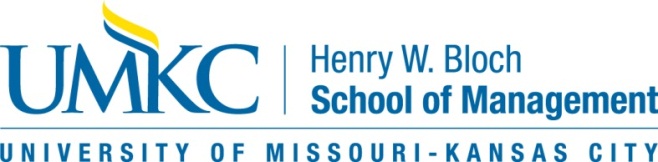 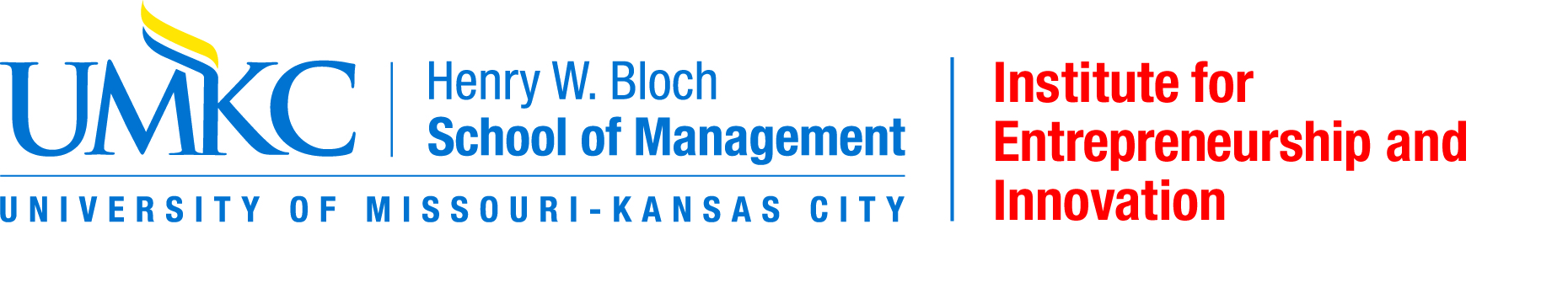 Thanks
http://www.youtube.com/watch?v=61rQczKZB0w